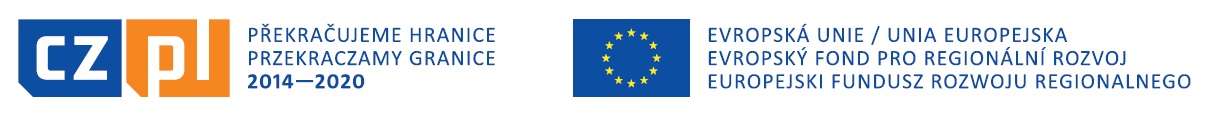 Životní cyklus projektu  Cykl życia projektuSeminář pro žadatele / Seminarium dla wnioskodawcówHradec Králové 23. ledna 2017
Interreg V-A Česká republika – Polsko			Společný sekretariát, Jeremenkova 40b, Olomouc 
www.cz-pl.eu				email: js.olomouc@crr.cz
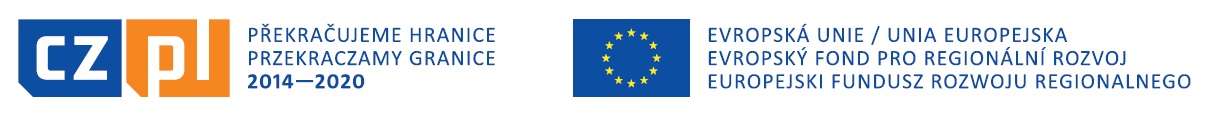 Novinky 

Elektronický oběh dokumentů
        elektronický podpis
Systém výzev 

Projektový záměr / Stanovisko JS
Nowości 

Elektroniczny obieg dokumentów
            elektronický podpis
 System naborów
Propozycja projektowa/ Opinia WS
Interreg V-A Česká republika – Polsko			Společný sekretariát, Jeremenkova 40b, Olomouc 
www.cz-pl.eu				email: js.olomouc@crr.cz
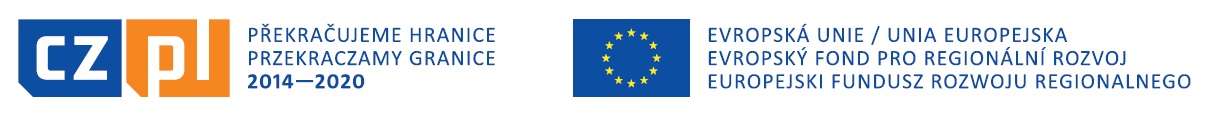 Příručka pro žadatele, část 2A

vyhlášení výzvy 
semináře, konzultace
projektový záměr (www)
stanovisko JS (doporučující)
konzultace (v regionech)

projektová žádost 
	(IS KP 2014+)
     po 2 měsících od záměru
Podręcznik wnioskodawcy, część 2A

ogłoszenie naboru
seminaria, konsultacje
propozycja projektowa (www)
opinia WS (zalecająca)
konsultacje (w regionach)

wniosek projektowy 
	(IS KP 2014+)
      po 2 miesiącach od propozycji
Interreg V-A Česká republika – Polsko			Společný sekretariát, Jeremenkova 40b, Olomouc 
www.cz-pl.eu				email: js.olomouc@crr.cz
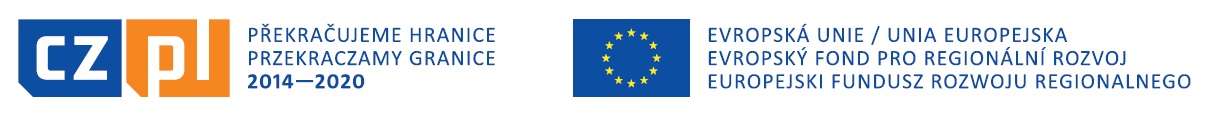 kontrola přijatelnosti - JS
výzva k doplnění (1x, na doplnění je 10 prac. dní)
rozhodnutí o ne/splnění kritérií
hodnocení projektu
kvalita projektu (SPE)
přeshraniční spolupráce (JS)
přeshraniční dopad (SPE, JS)
max. 130 bodů (hranice 70 %)
rozhodnutí MV
       cca 5 měsíců od žádosti
kontrola kwalifikowalności - JS
wezwanie do uzupełnienia (1x, 10 dni roboczych)
decyzja dot. nie/spełnienia kryteriów
ocena projektu
jakość projektu (WPE)
współpraca transgraniczna (JS)
wpływ transgraniczny (WPE, JS)
maks. 130 punktów (70 %)
decyzja KM
           cca 5 miesiacy od wniosku
Interreg V-A Česká republika – Polsko			Společný sekretariát, Jeremenkova 40b, Olomouc 
www.cz-pl.eu				email: js.olomouc@crr.cz
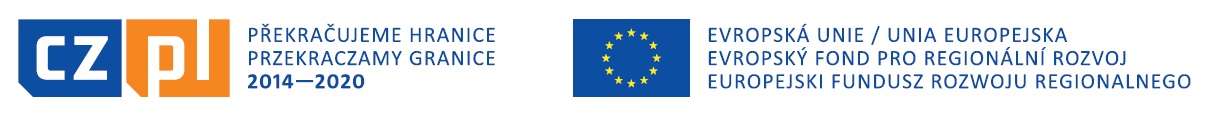 Decyzja (CZ) / 
	Umowa (PL)
raporty (+ oświadczenie o wydatkach) na poziomie partnera
raporty (wnioski o płatność) na poziomie projektu - PW
kontrola na miejscu
przekazanie środków
raporty z trwalości
Rozhodnutí (CZ)/ 	 	Smlouva (PL)
zprávy (+ prohlášení o výdajích) na úrovni partnera
zprávy (žádosti o platbu) na úrovni projektu – VP 
kontrola na místě
proplacení prostředků
zprávy o udržitelnosti
Interreg V-A Česká republika – Polsko			Společný sekretariát, Jeremenkova 40b, Olomouc 
www.cz-pl.eu				email: js.olomouc@crr.cz
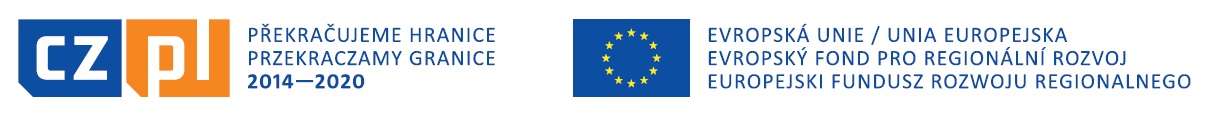 Procedura odvolání
proti každému jednotlivému rozhodnutí  - 1x
do 5, resp. 10 prac. dnů
primárně prostřednictvím IS KP 
rozhoduje ŘO či MV - konečné
Procedura odwoławcza
prawo odwołać się od każdej decyzji – 1x
do 5 ew. 10 dni roboczych 
co do zasady za pomocą IS KP
decyzję podejmuje IZ lub KM - ostatecznie
Interreg V-A Česká republika – Polsko			Společný sekretariát, Jeremenkova 40b, Olomouc 
www.cz-pl.eu				email: js.olomouc@crr.cz
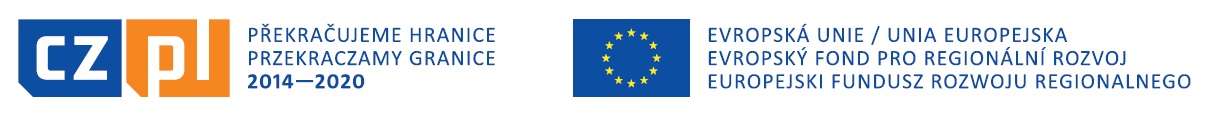 DZIĘKUJEMY ZA UWAGĘDĚKUJEME ZA POZORNOST
Interreg V-A Česká republika – Polsko			Společný sekretariát, Jeremenkova 40b, Olomouc 
www.cz-pl.eu				email: js.olomouc@crr.cz